14 
 Siguiendo
43
  Publicaciones
34 
 Seguidores
Clase Mariposa
CEIP  Lope de Vega
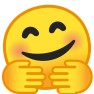 Los mejores momentos del curso
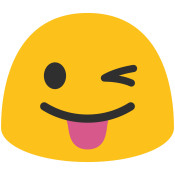 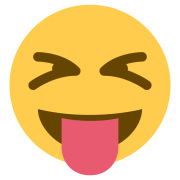 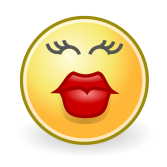 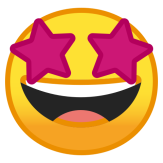 Momentos graciosos
Geniales
Campeones
Cariño y amor
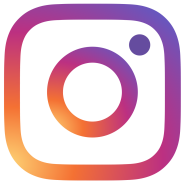 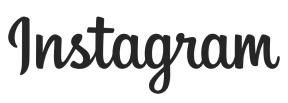 Clase 4 años C
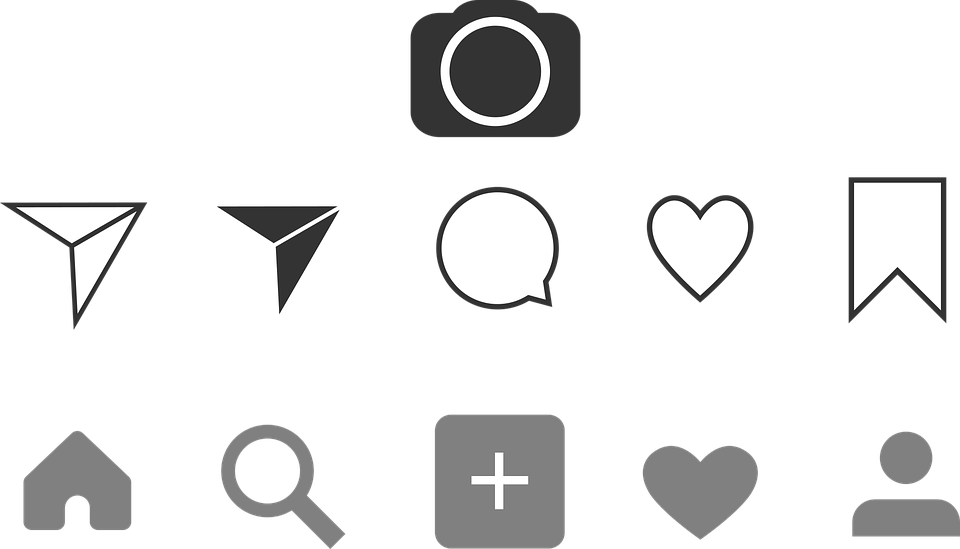 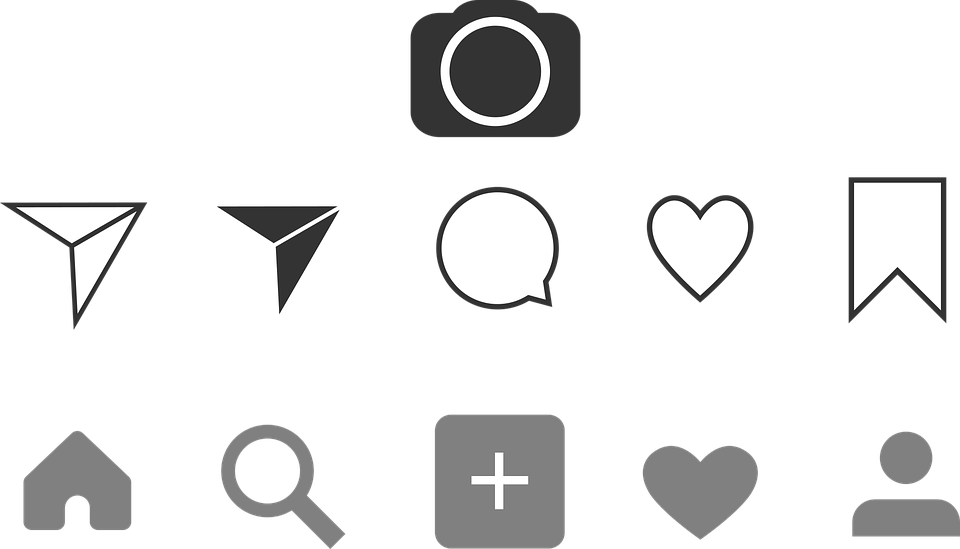 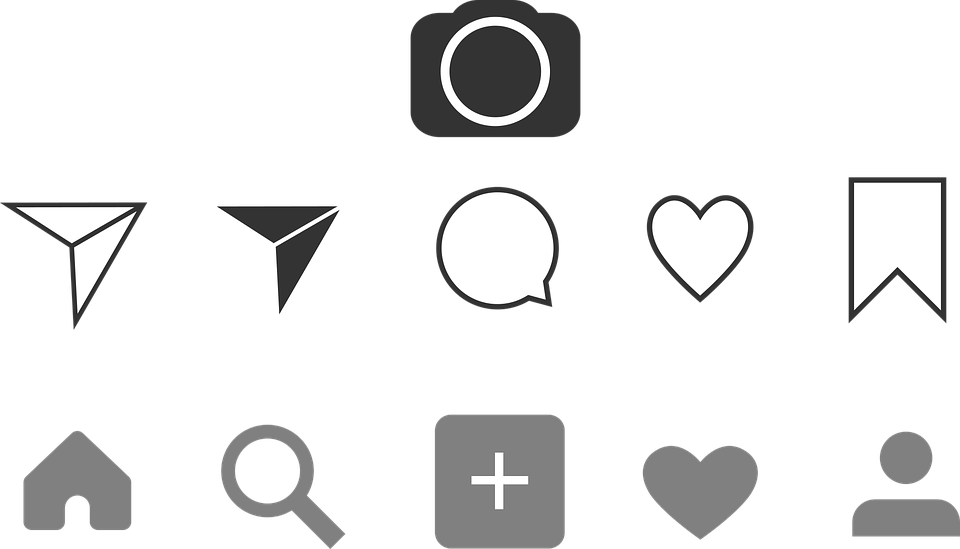 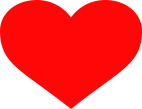 Le gusta a 1897 personas
……………………………………………………………………………………………………….
……………………………………………………………………………………………………….
……………………………………………………………………………………………………….
……………………………………………………………………………………………………….
……………………………………………………………………………………………………….
……………………………………………………………………………………………………….
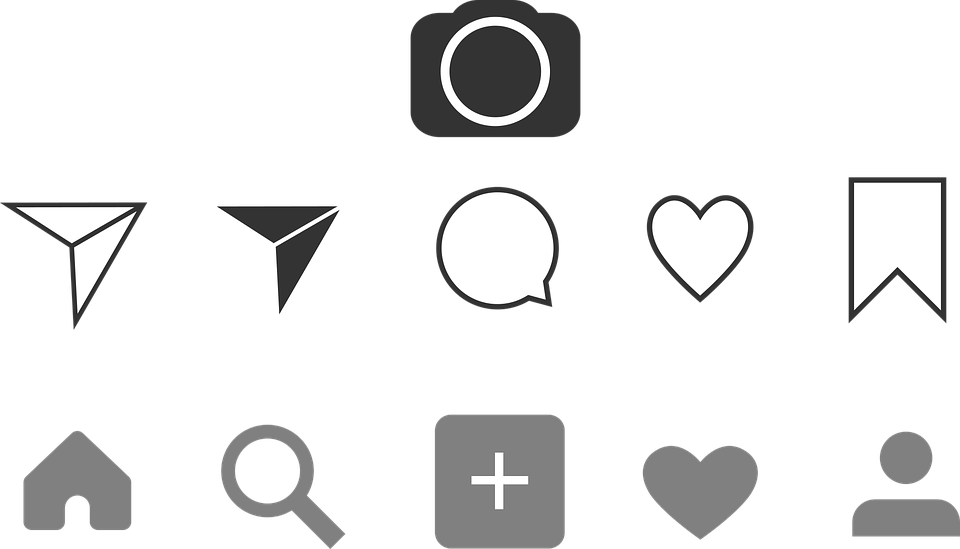 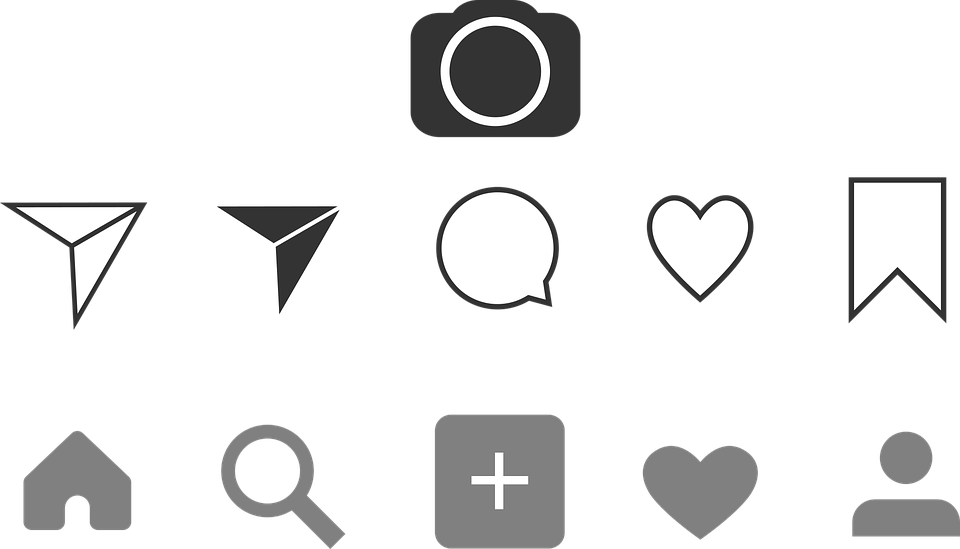 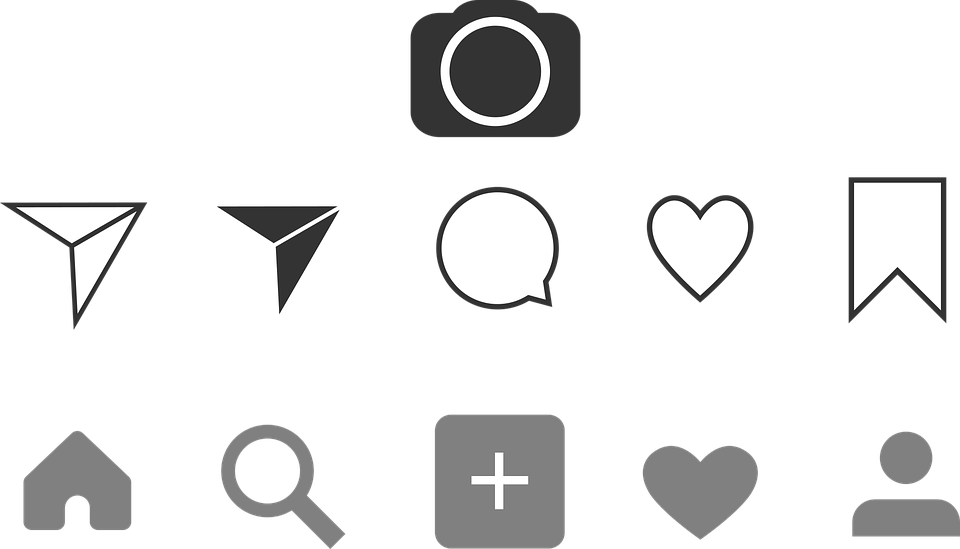 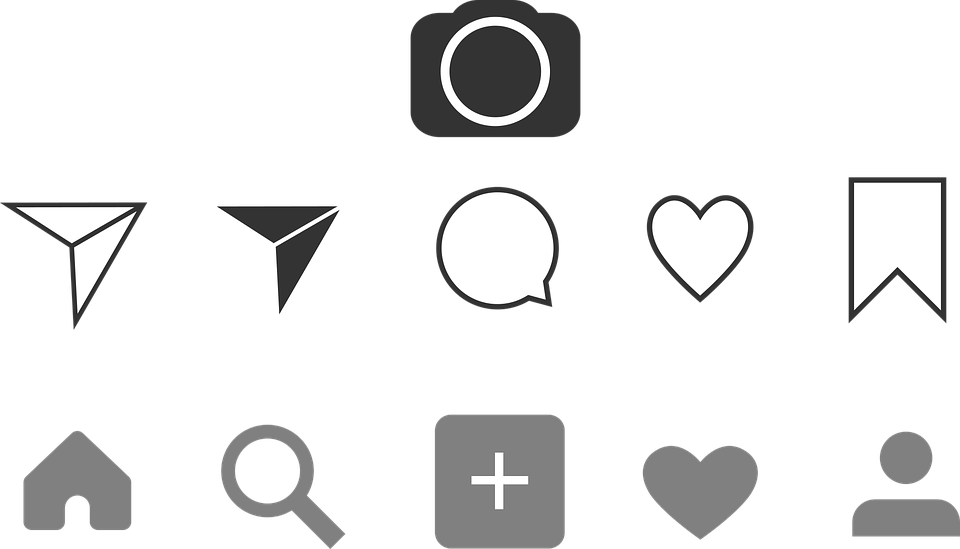